ES Unit 6                                        1/15/16Lesson 4
SWBAT evaluate the best methods for population control.
Do Now:
How is a type I survivorship curve different than a type II survivorship curve?
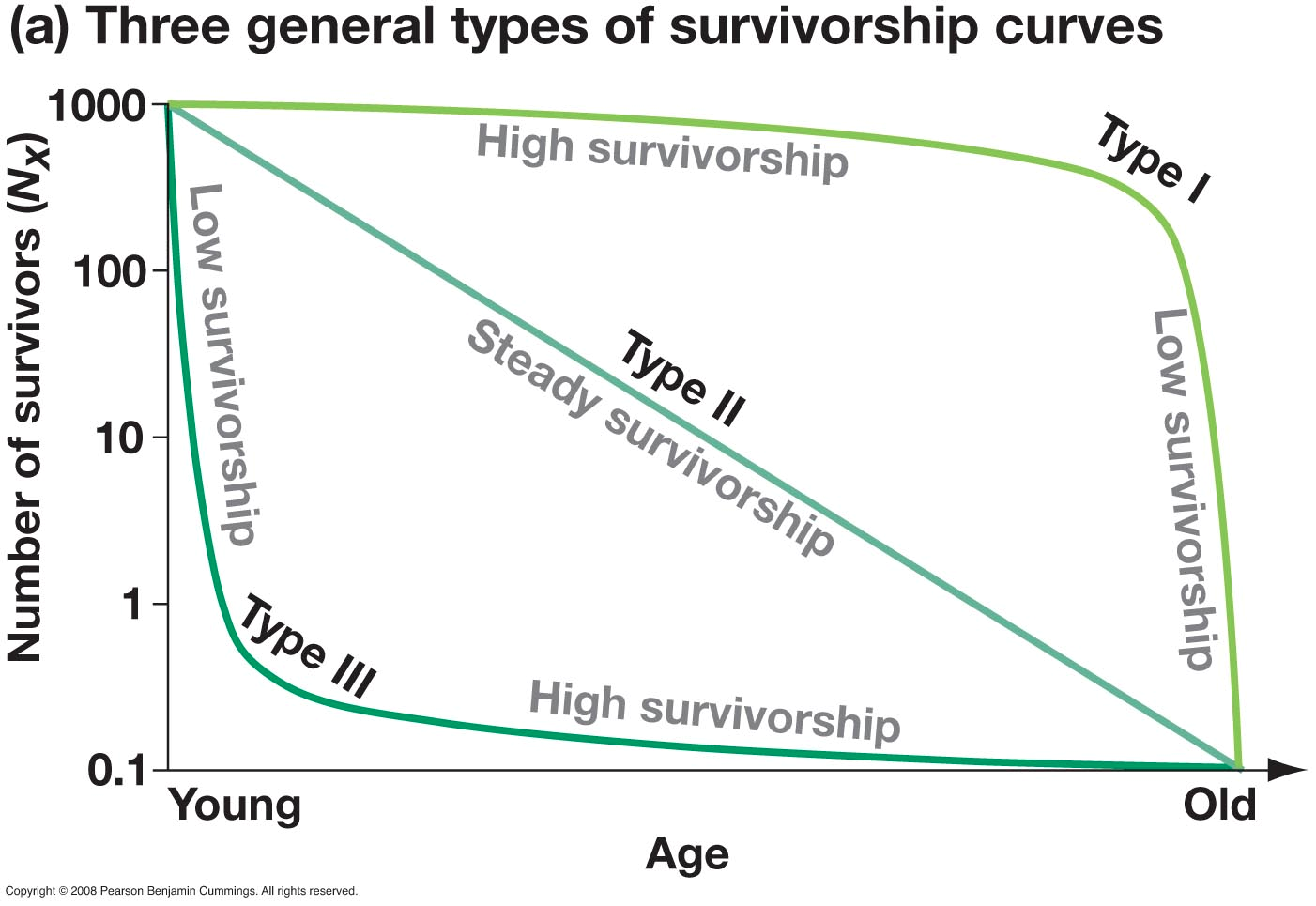 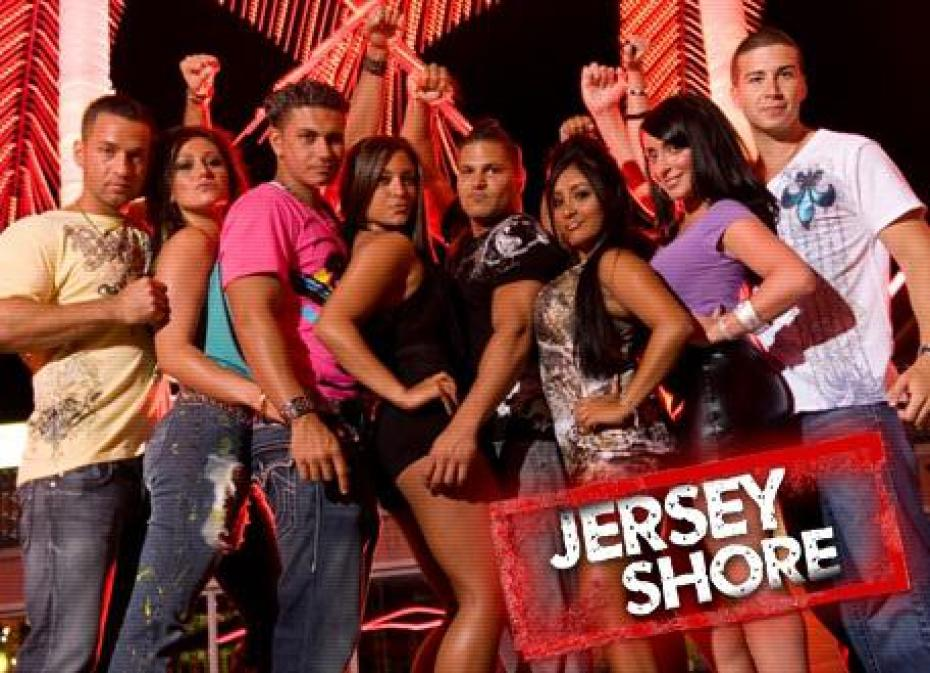 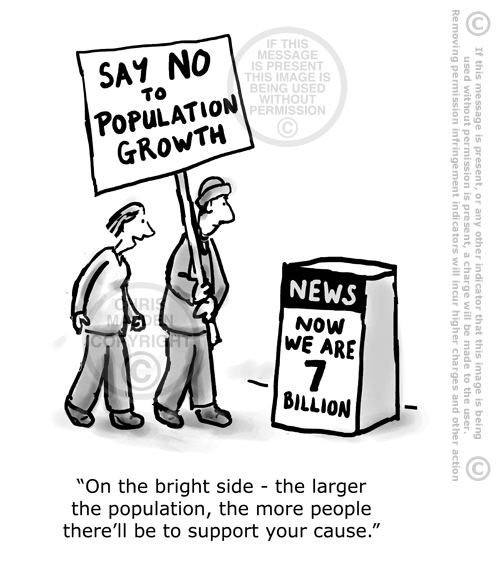 Population Control Strategies
Agenda
Mini-Lecture
Finish Population Pyramids Lab Questions
Hw
Measuring Growth
Total Fertility Rate
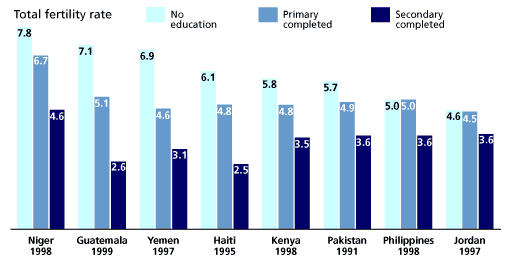 Population control: the process of artificially changing the growth rate of a human population
Stop and Think
How might population control be done? What strategies and methods might curb population growth?
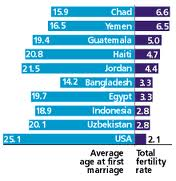 Methods
Contraception
Abstinence
Reducing infant mortality 
Abortion
Improving status of women 
Emigration
Immigration reduction
Sterilization
Legislation
The Girl Effect
The Girl Effect: https://vimeo.com/24855575
Effects on the Environment
Humans require:
Space to live 
Space to grow food 
Fuel Resources

Leads To:
Overcrowding, Habitat Destruction
Deforestation, Overfishing, Chemical Use, etc.
Advantages and disadvantages
What are some advantages and disadvantages of human population control?
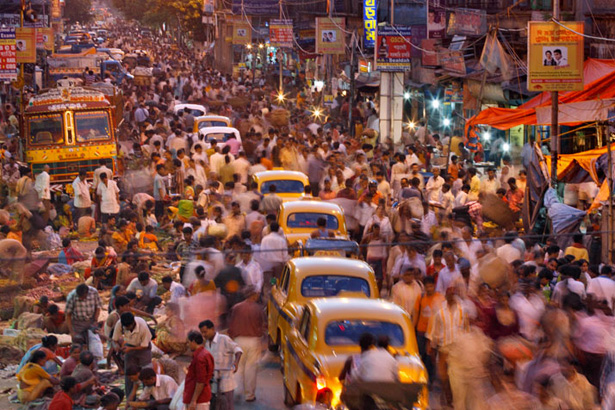 Population Control
Advantages:
Too many people can hinder the economic growth
People may run out of basic resources










Disadvantages:
Restriction of Personal Freedoms – Constitutional Rights
Against many Religious Beliefs
Lessens young workforce to support economy and society
Goes against Nature
China
One-Child Policy:  unauthorized births are punished by fines.

Recently Changed to China’s two-child policy
China one child policy
Accusations of illegal forced abortions, forced sterilization and infanticides.
Credited with preventing hundreds of millions of births and lifting countless families out of poverty.
Group Analysis
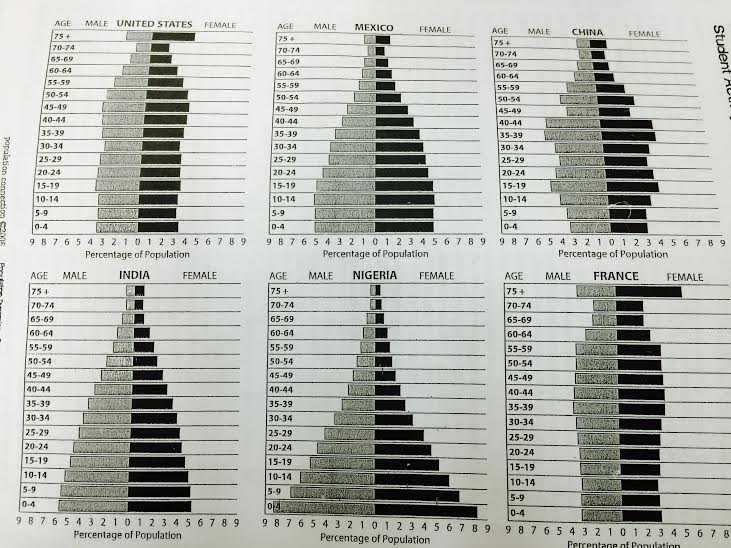 Homework
Read the human population growth article and answer questions
Write three questions that can be used to generate discussion for the Socratic Seminar.